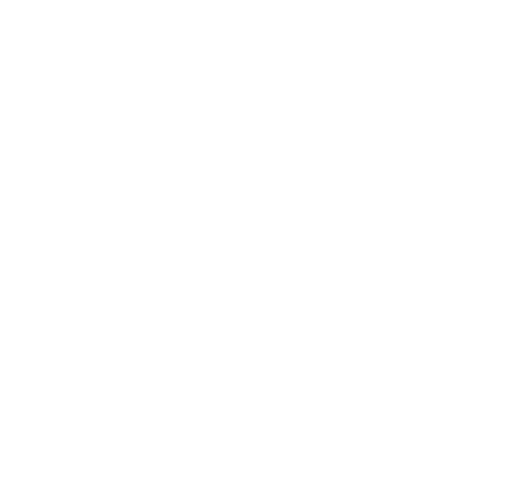 Führ mich an dein Kreuz
 
       Liederbuch: „Feiert Jesus“ Band 4

       Lied Nr. 18, Strophen 1 und 2
Feiert Jesus 4, Lied 18, Strophe 1
An deinem Kreuz wird mein Herz still,
denn du Herr, sahst meine Schuld,
nahmst sie auf dich, durch dein Blut.
Feiert Jesus 4, Lied 18, Refrain
Alles, was mir wertvoll war, bedeutet mir nichts mehr.
   Führ mich an dein Kreuz, wo die Liebe floss.
Lass mich vor dir knien, nimm mein Leben hin.   Mache mich ganz neu, ich gehöre dir.
Und führ mich, führ mich an dein Kreuz.
Feiert Jesus 4, Lied 18, Strophe 2
Du warst mir gleich, als Mensch versucht,
und doch Gott. Das Wort wurde Fleisch,
trug meine Schuld und besiegte den Tod.
Feiert Jesus 4, Lied 18, Refrain
Alles, was mir wertvoll war, bedeutet mir nichts mehr.
   Führ mich an dein Kreuz, wo die Liebe floss.
Lass mich vor dir knien, nimm mein Leben hin.   Mache mich ganz neu, ich gehöre dir.
Und führ mich, führ mich an dein Kreuz.
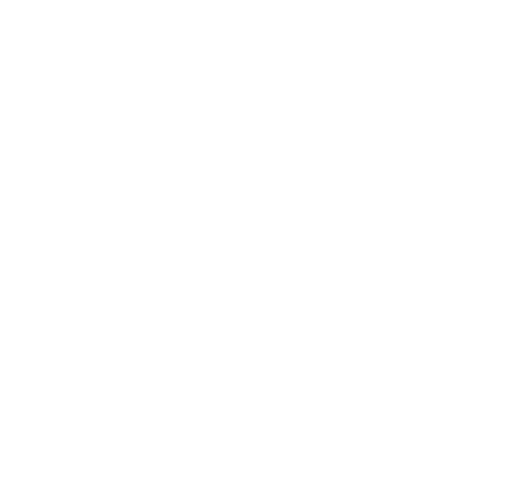